Podsistemi računarske  mreže
.
Koncepcijski, računarska mreža se sastoji od dva osnovna podsistema, koja su međusobno povezana specifičnim interfejsima:

DTE podsistem 
Komunikacioni podsistem
DTE  (Data Terminal Equipment) podsistem
DTE (Data Terminal Equipment) podsistem je sastavljen od uređaja čije povezivanje treba ostvariti računarskom mrežom (računari i računarski terminali)
Komunikacioni podsistem
KOMUNIKACIONI  PODSISTEM   čine: 
Fizički medijum (prenosni put) za prenos poruke
DCE uređaji kojima se ostvaruje efikasno korišćenje raspoloživog medijuma 
Ostali uređaji kojima se realizuje povezivanje računara ili računarskih terminala u cilju razmjene i korišćenja poruka.
Računarska mreža: DTE i komunikacioni podsistem
Prema tome, komunikacioni podsistem omogućava povezivanje korisnika u cilju razmjene informacija. 
Drugim riječima, njegov zadatak je da poveže računare koji se nalaze na različitim lokacijama i to na takav način da sa aspekta korisnika svi ti računari se mogu smatrati samostalnim sistemom u kojem se poslovi obavljaju distribuirano, bez potrebe da o tome odlučuje korisnik.
Povezivanje u računarskim  mrežama
Računarskom mrežom je potrebno povezati skupove različitih računara.
Nekad je dovoljno realizovati mrežu koja povezuje mrežu sa samo nekoliko izabranih računara (korporacijske – privatne mreže).
S druge strane, mreže se projektuju tako da imaju mogućnost stalnog uvećavanja broja računara koje povezuju.
U računarskim mrežama postoje dvije vrste povezivanja:
Direktno
Indirektno

Komutirana (switched) računarska mreža je računarska mreža sa indirektnim povezivanjem u kojoj se povezivanje računara ostvaruje preko čvorišta odnosno komutatora (switch) metodom od tačke do tačke.

Postupak kojim se u ovom sistemu informacija prenosi od  predajnika do prijemnika naziva se komutacija ili prospajanje.

Svaki od linkova i čvorišta u mreži je na raspolaganju svim korisnicima.
Direktno povezivanje može biti realizovano na dva načina:
pojedinačni parovi računara su neposredno povezani linkovima od tačke do tačke.



dva ili više računara koristi isti link čime se ostvaruje koncept višestrukog pristupa.
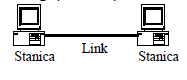 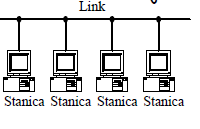 Direktno povezivanje
Računarska mreža se može sastojati od dva ili više računara (DTE uređaja) koji su direktno povezani nekim fizičkim medijumom, odnosno prenosnim putem (koaksijalno kabal, optičko vlakno, bakarna upredena parica).
Indirektno povezivanje
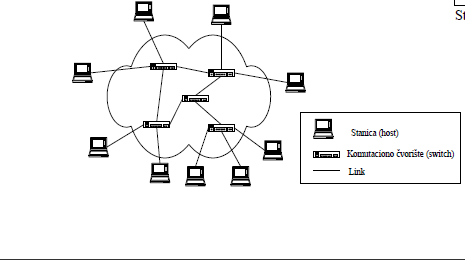 Indirektno povezivanje se ostvaruje preko niza dodatnih uređaja koji se nazivaju čvorištima. 
Čvorišta povezana sa najmanje dva linka imaju zadatak da vrše prosleđivanje poruka primljenih jednim linkom prema drugom linku, upučujuči ih prema korisniku kojem su namjenjeni.
Adresiranje u računarskim  mrežama
Adresiranje stanica
Ostvarena fizička veza između pojedinih parova računara nema stalni karakter, već se za prenos svake konkretne poruke između dvije stanice koje komuniciraju posredstvom linkova i čvorišta u mreži, uspostavlja veza i raskida po obavljenom prenosu.
Adresiranje stanica
Bez obzira o kakvom se povezivanju radnih stanica radi (direktnom ili indirektnom), da bi one zaista komunicirale, pored fizičkog povezivanja potrebno je da svaka stanica u mreži ima mogućnost da precizno definiše stanicu u mreži sa kojom želi da ostvari komunikaciju. 
To se postiže dodjeljivanjem adrese svakoj stanici i svakom čvorištu, bez obzira na njegovu ulogu u mreži (switch, router). 
Adresa predstavlja skup bita kojim se identifikuje svaka stanica i svako čvorište, odnosno mreža koristi adresu da međusobno razlikuje stanice i čvorišta koja čine mrežu.
Proces određivanja optimalne putanje prenosa poruke do njenog odredišta na osnovu date adrese naziva se rutiranje.

Adresiranje i rutiranje u mreži će zavisiti od načina ostvarivanja prenosa u mreži.

Prema tome kako stanica koja inicira prenos poruke želi da ostvari prenos razlikujemo:
unicast prenos,
broadcast prenos,
multicast prenos.
Unicast prenos
Radna stanica želi prenos prema jednoj odredišnoj stanici, što je najčešći način komunikacije.
Broadcast prenos
Radna stanica inicira komunikaciju kojom želi da se poruka prenese svim ostalim stanicama u mreži. 

Realizuje se tako što stanica koja šalje poruku unosi u adresno polje poruke/paketa odgovarajuću šifru na osnovu koje sve stanice u mreži znaju da je poruka/paket njima upućena, pa je prihvataju i obrađuju.
Multicast prenos
Radna stanica inicira komunikaciju kojom želi da se poruka prenese nekom proizvoljnom skupu stanica iz mreže (grupi). 
Ovaj prenos se realizuje tako što se u adresnom polju poruke jedna bitska pozicija rezerviše za naznaku multikastinga, a n-1 bitskih pozicija za označavanje grupe. 
Svaka stanica u mreži može da pripada jednoj grupi, dvijema ili većem broju grupa ili svim grupama koje su definisane u toj mreži. 
Kada se poruka/paket pošalje određenoj grupi, ona se isporučuje svim stanicama koje pripadaju toj grupi.
Primjeri adresiranja
polje adrese odredišta dužine jedan bajt


	slučaj pojedinačnog adresiranja: paket se upućuje stanici broj 66
Cifra 0 na najvišoj poziciji označava da se radi o pojedinačnom adresiranju. 
Maksimalan broj adresa (time i stanica) u ovom slučaju iznosi 27=128.
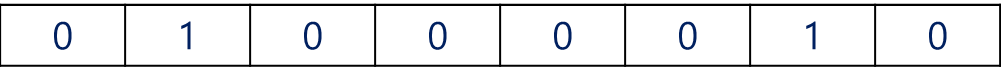 slučaj broadcastinga: paket se upućuje svim stanicama u mreži
Broadcasting se može posmatrati kao poseban slučaj multicastinga. Pretpostavimo da šifra 11111111 označava broadcasting. 
Nakon 1 na najvišoj poziciji, preostale kombinacije na pozicijama od 0 do 6 označavaju broj grupe stanica kod multicastinga. 

	slučaj multicastinga: paket se upućuje svim stanicama u grupi 5
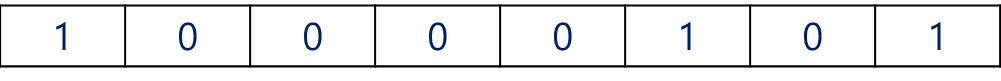 Podjela računarskih mreža prema načinu prenosa podataka
Komunikacione računarske mreže dijele se na sledeće tri grupe: 
mreže sa komutacijom-kanala 
mreže sa komutacijom-poruka 
mreže sa komutacijom-paketa
Mreže sa komutacijom kanala
Mreže ovoga tipa funkcionišu na principu uspostavljanja realnog fizičkog puta (kanala) kojim se poruka prenosi od predajne ka prijemnoj stanici.
Takav kanal, kojim se zatvara električno kolo, dodjeljuje se paru stanica koje su izrazile potrebu za međusobnom komunikacijom.
Nakon što se kanal uspostavi, prenos poruke se realizuje u uslovima direktne povezanosti dvije krajnje stanice.
Kanal se mora uspostaviti u potpunosti prije početka prenosa poruke, i raskida se tek kada jedan od učesnika u vezi prekine komunikaciju.

Ovakvo povezivanje se naziva virtuelno povezivanje ili virtuelna linija.
Dakle, za realizaciju prenosa poruke moraju se rezervisati kapaciteti linkova između pojedinih parova čvorišta, a sama čvorišta moraju imati dovoljan kapacitet za prosleđivanje poruke.
Prema tome, kapacitet kanala rezervisan za prenos neke poruke biva zauzet (dodjeljen tom uspostavljenom fizičkom putu) sve do okončanja slanja kompletne poruke.
	Jasno je da kod ovih vrsta mreža ne postoji problem zagušenja, odnosno nemogućnosti prenosa nakon uspostavljanja komunikacije.
Mreže sa komutacijom paketa
Princip komutacije paketa se uvodi radi prevazilaženja problema kod mreža sa komutacijom kanala.
Svaka poruka koju šalje matična stanica se dijeli u određeni broj manjih jedinica – tzv. polje podataka. 
Ove jedinice se proširuju tako što se na početku polja podataka unosi zaglavlje, a na kraju (mada ne uvijek) dodaje tzv. rep ili završni podaci.
Jedinica podataka, koja se sastoji od zaglavlja, korisnog dijela podataka i u nekim sistemima od tzv. repa naziva se PAKET.
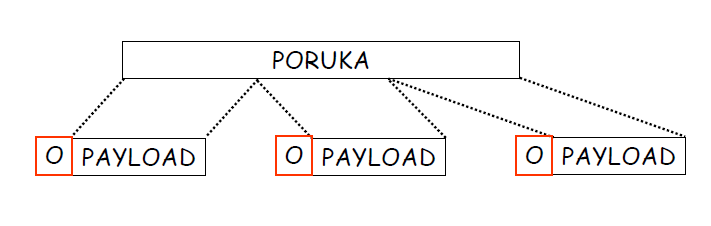 payload – korisni dio paketa ( polje podataka) u kome se nalaze podaci koje treba prenijeti

U završnom repu se nalaze završni podaci t.j. kontrolni biti koji se koriste za provjeru tačnosti podataka u paketu – tzv. polje kontrolnog zbira

Zaglavlje  se sastoji od 5 polja:
 
polje T – identifikator tipa i formata poruke
polje A – identifikator o adresi predajnika i prijemnika
polje R – informacija o redosledu paketa u poruci
polje P – identifikator sa informacijom o prioritetu
polje Z – ikazuje da je riječ o poslednjem paketu
Komutacije paketa se bazira na principu uskladišti i proslijedi, u ovom slučaju dijelova poruka – paketa.
Maksimalna veličina paketa je ograničena, što znači da stanica koja inicira prenos poruke može da bude u situaciji da poruka koju namjerava poslati bude duža od pojedinačnog paketa. U tom slučaju poruka se dijeli na nekoliko paketa koji se šalju nezavisno jedan od drugog.
Komutatori u mreži primaju pojedinačne pakete preko određenog linka, smještaju ih u svoju internu memoriju a zatim prosleđuju jedan po jedan paket pojedinačno drugom čvorištu.
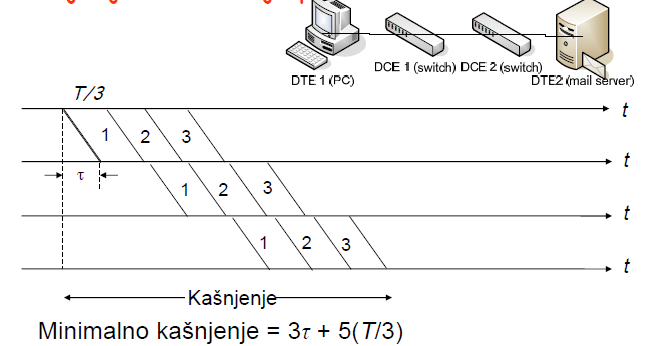 Ovdje ćemo posebno istaći još jedan jako bitan tip računarske mreže – difuzne mreže.
Difuzne mreže su mreže koje imaju jedan komunikacioni kanal koji koriste svi računari u mreži. Poruke koje šalje  jedan računar primaju svi računari. U adresnom polju poruke, tzv. paketa, naznačava se kome je poruka namijenjena. Po prijemu poruke stanica provjerava adresno polje i ako je poruka namijenjana nekoj drugoj stanici u mreži, on je odbacuje.
Mreže sa komutacijom poruka
Kod ove vrste mreža, između predajne i prijemne stanice unaprijed sef ne uspostavlja realni (fizički) kanal.
Umjesto toga, poruka se šalje od jednog do drugog čvorišta u mreži, s tim što se u svakom čvorištu u mreži poruka najprije skladišti pa tek tada prosleđuje dalje, narednom čvorištu ili krajnjem računaru kome je upućena.

	Prema tome, svaki čvor u mreži ima osobinu store and forward (memoriši i proslijedi poruku dalje).
Poruka se narednom čvorištu prosleđuje tek nakon kompletnog i ispravnog prijema od strane prethodnog čvorišta.
Jasno je da prethodni postupak prenosa zahtjeva da prije početka prenosa, poruka dobije adresu odredišne stanice (stanice kojoj je namjenjena) i neke dodatne kontrolne informacije.
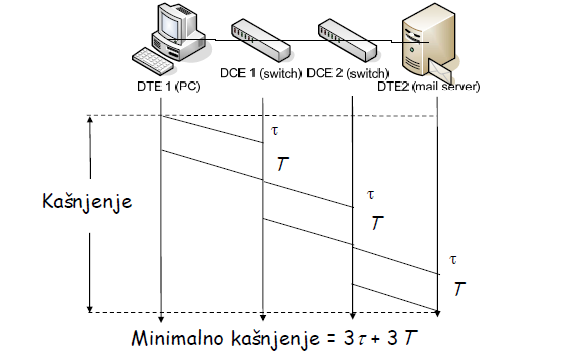 Kako bi se ostvarila visoka iskorišćenost linkova, poruke u čvorištima (komutatorima) formiraju red čekanja (koji određuje redosled njihovog prosleđivanja).
Usled toga, javlja se potreba za komutatorima koji raspolažu određenim memorijskim kapacitet za skladištenje poruke. U protivnom, javiće se kašnjenje u prenosu poruka (od nekoliko sekundi pa do pola sata i više).
Glavni problem komutacije poruke potiče od toga da su dužine poruka najčešće različite, što znači da uvije nije moguć ravnomjeran protok kroz mrežu. 
Mogućnost prenošenja poruke bilo koje veličine dovodi do smanjenja efikasnosti mreže. 
Dugačke poruke mogu da zaguše memorijski prostor čvora. 
Kada čvor nema potreban kapacitet memorije da memoriše neku dugačku poruku, takva poruka neće biti prenijeta.
Prednosti komutacije poruke u odnosu na komutaciju linija:
smanjen broj potrebnih linija
koriste se različiti nivoi prioriteta poruka
matična stanica koristi različite brzina prenosa podataka
mogućnost da čvor čuva poruku sve dok prijemnik ne bude spreman da je primi